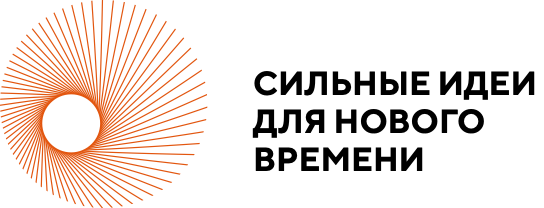 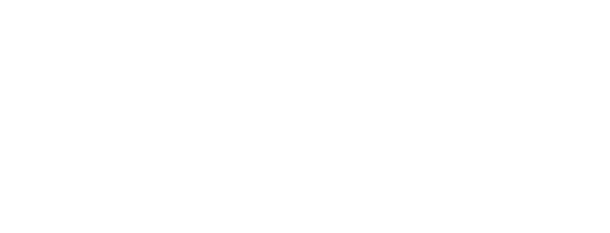 Вы не одиноки  удалённый контроль витальных показателей пожилых граждан и инвалидов
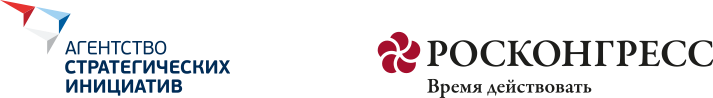 #страну_меняют_люди
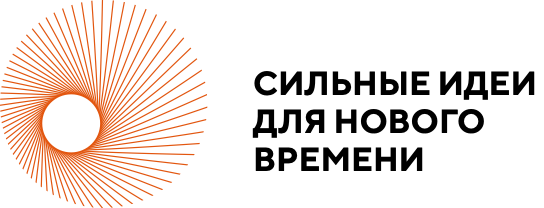 Команда проекта
Инициатор идеи, ключевые участники проекта, зоны ответственности и опыт участников
Инициатор идеи – Буйнова Ольга Михайловна - общее руководство проектом, межведомственное взаимодействие
директор АНО СОГ «Доброе дело»
автор и руководитель 6 благотворительных проектов, поддержанных различными Фондами и реализованными сотрудниками АНО СОГ Доброе дело Ромодановского р-на Республики Мордовия
25 лет работы в социальной сфере
Член Комиссии по охране здоровья граждан, физической культуре и популяризации здорового образа жизни, доступной среде и развитию инклюзивных практик Общественной палаты Республики Мордовия
Победитель Кадрового Конкурса «Моя Мордовия» 2021г.
Участник проекта – Рябинина Наталья Петровна - координирует работу «наблюдателей» – социальных работников
заведующий отделом АНО СОГ «Доброе дело»
Опыт реализации 6 благотворительных проектов в качестве координатора мероприятий
30 лет работы в социальной сфере
Участник проекта – Буйнов Евений Викторович - Настройка ПО смартфона «наблюдателя» и «подопечного»;  обучение работы с приложением сотрудников и подопечных
преподаватель английского языка
специализация по сопровождению баз данных, лингвистика (английский и немецкий языки)
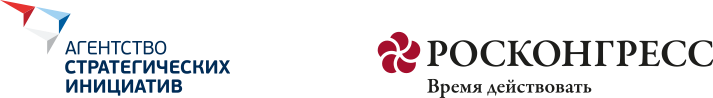 #страну_меняют_люди
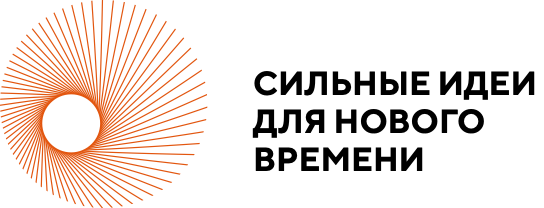 Проблема
Какую проблему решает проект? В чем ее актуальность? Каков масштаб проблемы?
Несвоевременность оказания первой доврачебной помощи при инсульте, инфаркте одиноким и одинокопроживающим гражданам пожилого возраста и инвалидам в отдаленных населенных пунктах, приводит к тяжелым формам инвалидизации населения
Поиск пропавших пожилых граждан, страдающих тяжелыми формами когнитивных нарушений и другими нарушениями мозговой деятельности свойственные пожилым людям и их поиск требует больших ресурсов, как человеческих так и финансовых.

Масштаб проблемы – характерны прежде всего для удаленных сельских поселений, но и актуальны и для районных центров и больших городов.
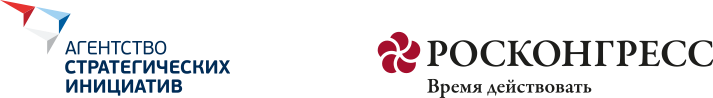 #страну_меняют_люди
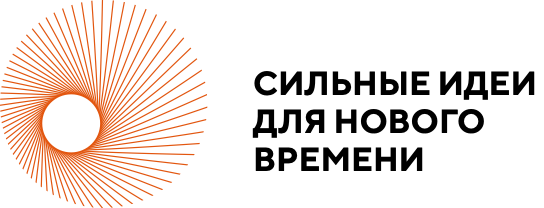 Цель проекта
Какое желаемое состояние мы планируем достичь реализацией проекта?
Создание условий для предотвращения тяжелых последствий таких заболеваний как инсульт или инфаркт у одиноких и одинокопроживающих пожилых граждан через своевременность получения информации о критических ситуациях
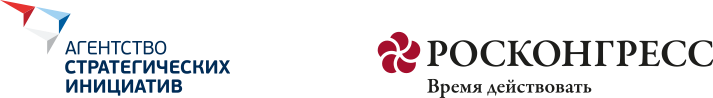 #страну_меняют_люди
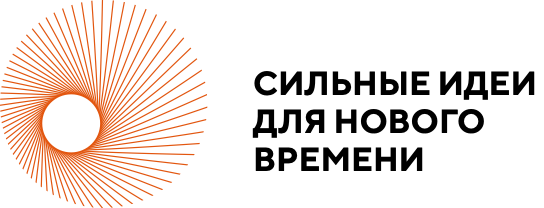 Суть проекта
Краткое описание предлагаемого решения
Суть проекта предоставить для одиноких пожилых людей услугу постоянного наблюдения витальных показателей через "умные браслеты", которые будут передавать "наблюдателю" информацию о критичной ситуации (гипертонический криз, падение, недостаток кислорода и т.д.)
В качестве "наблюдателя" выступают социальные работники на обслуживании у которых есть одинокие и одинокопроживающие пожилые граждане или инвалиды
Смарт-браслеты предоставляются в долгосрочную аренду через пункты проката ТСР на бесплатной основе целевой группе проекта
Благополучатели проекта оплачивают стоимость тарифа для умных устройств за счет собственных средств.
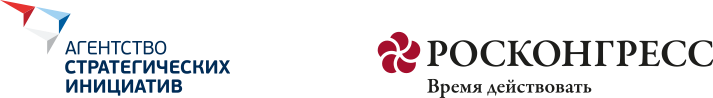 #страну_меняют_люди
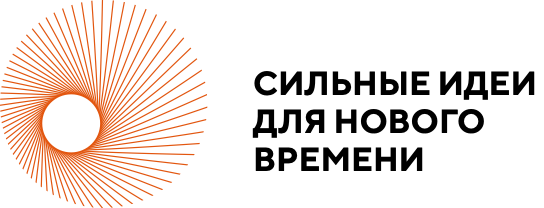 Целевая аудитория
Ключевые параметры, сегменты и специфические черты каждого сегмента
одинокие и одинокопроживающие граждане 55+, признанные нуждающимися в социальном обслуживании на дому и проживающие в удалённых населённых пунктах

инвалиды, признанные нуждающимися в социальном обслуживании на дому и проживающие в удалённых населённых пунктах


P.S. Нахождение населённого пункта на расстоянии более 8 км от лечебной организации
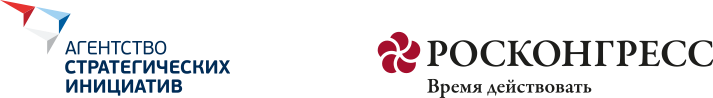 #страну_меняют_люди
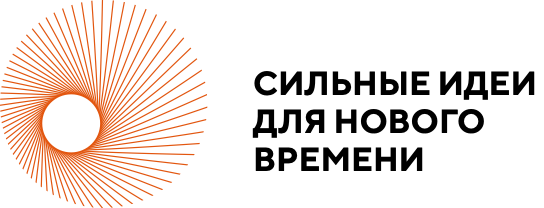 Стейкхолдеры
На кого еще повлияет проект? Кто в нем заинтересован или может оказать поддержку?
Министерство здравоохранения
Министерство социальной защиты
Разработчики программного обеспечения для смарт-браслетов
Производители смарт-браслетов
Операторы сотовой связи
Родственники пожилых граждан и инвалидов
Родители, имеющие малолетних детей-инвалидов
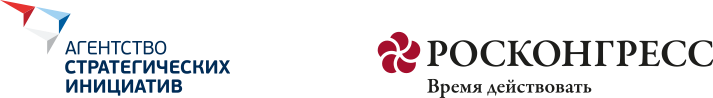 #страну_меняют_люди
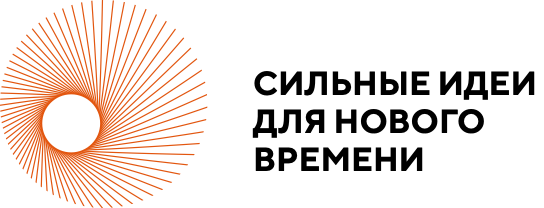 Текущая стадия проекта
Идея
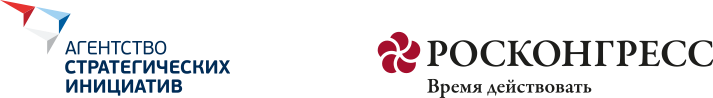 #страну_меняют_люди
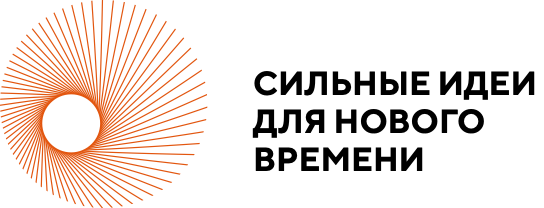 План реализации проекта
Основные этапы и контрольные точки, ведущие к промежуточным и конечным результатам
2022 – 2023 г.г.
В случае получения финансирование раньше запланированных сроков – результативность проекта можно достигнуть максимум через 6 месяцев
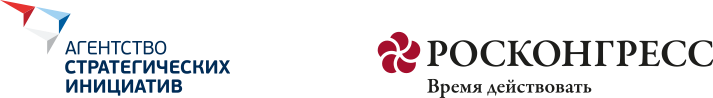 #страну_меняют_люди
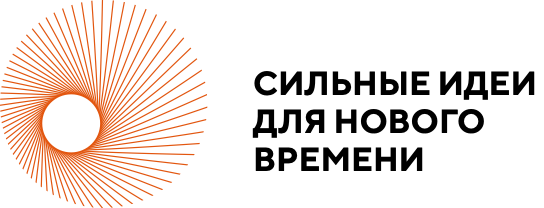 Стоимость проекта
Предварительная стоимостная оценка реализации идеи
Закупка часов безопасности Oldmen R25 - SOS, GPS, звонки, давление, пульс, кислород, температура, индикатор падения для 10 благополучателей – 85000,00 рублей
Обучение «наблюдателей» (5 человек) и благополучателей (10 человек) пользованию часами в индивидуальном порядке, настройка смарт браслетов и смартфона "наблюдателя" (оплата услуг консультанта) – 30000,00 рублей
Консультационное (техническое) сопровождение "наблюдателей" в течение двух месяцев – 14000,00 рублей
Оплата труда штатных сотрудников в пределах фонда оплаты труда Организации – дополнительных затрат не требуется
Итого: 129 000,00 рублей
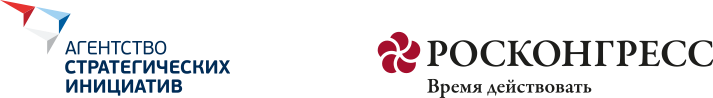 #страну_меняют_люди
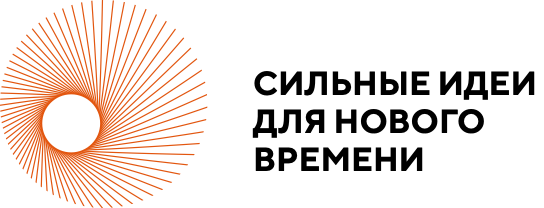 Ресурсное обеспечение
Инфраструктура, источники финансирования, наличие команды и т. д.
Команда, способная реализовать данный проект 
Медицинская организация, готовая оказать консультационные услуги по мониторингу витальных показателей
Благополучатели, готовые оплачивать услуги сотового оператора
Команда «наблюдателей» – социальные работники
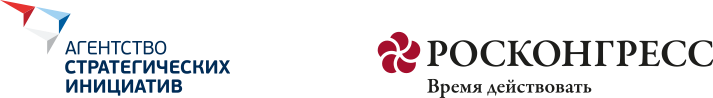 #страну_меняют_люди
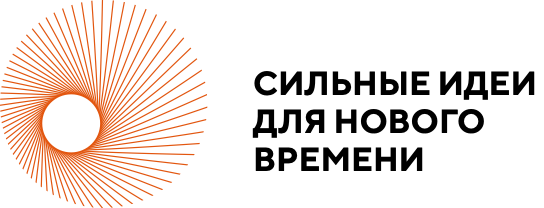 РИСКИ
Перечень ключевых рисков для реализации проекта
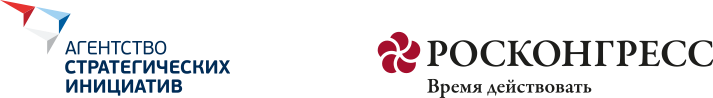 #страну_меняют_люди
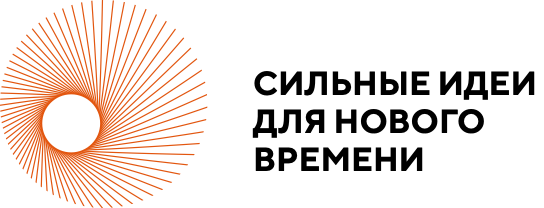 ЗАПРОС НА ПОДДЕРЖКУ
Призыв к действию и/или краткая формулировка главного запроса на содействие и поддержку
Помощь в разработке заявки на Грантовые Конкурсы
Презентация проекта перед стейкхолдерами 
Финансовая поддержка со стороны социальных инвесторов и государства в рамках развития программы «Старшее поколение»
Контакты: 
АНО СОГ «Доброе дело»
Республика Мордовия, Ромодановский р-н
п.Ромоданово, ул.Центральная, д.5
ano.dobroedelo@yandex.ru
8(958)5523018
https://vk.com/anosog
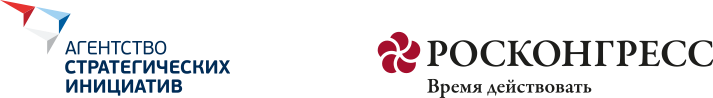 #страну_меняют_люди